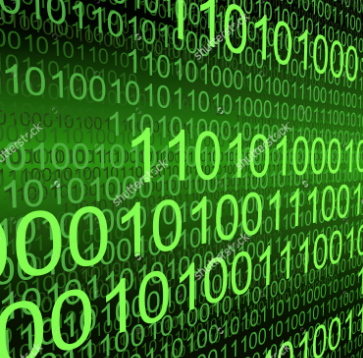 Fila
Prof. Rafael Mesquita
rgm@cin.ufpe.br
O que veremos nesta aula?
Definição de Fila
Implementação utilizando vetores
Implementação utilizando Lista Encadeada
Exemplos de uso
Definição de Fila
Fila
Estrutura de dados dinâmica
Inserção de elementos acontece sempre no final da fila
Remoção de elementos acontece sempre no início da fila
F.I.F.O.
First in, first out!
Primeiro elemento a entrar é o primeiro a sair
Exemplos 
Fila de impressão, fila de banco
Fila de processos de um sistema operacional na espera para execução
Definição de Fila
Fila
Operações básicas
Inserir
enqueue(novo_elemento)
Insere um novo fim da fila
Remover
dequeue()
Retira um elemento do início da fila
Pode apenas remover ou remover e retornar o elemento
Definição de Pilha
Funcionamento
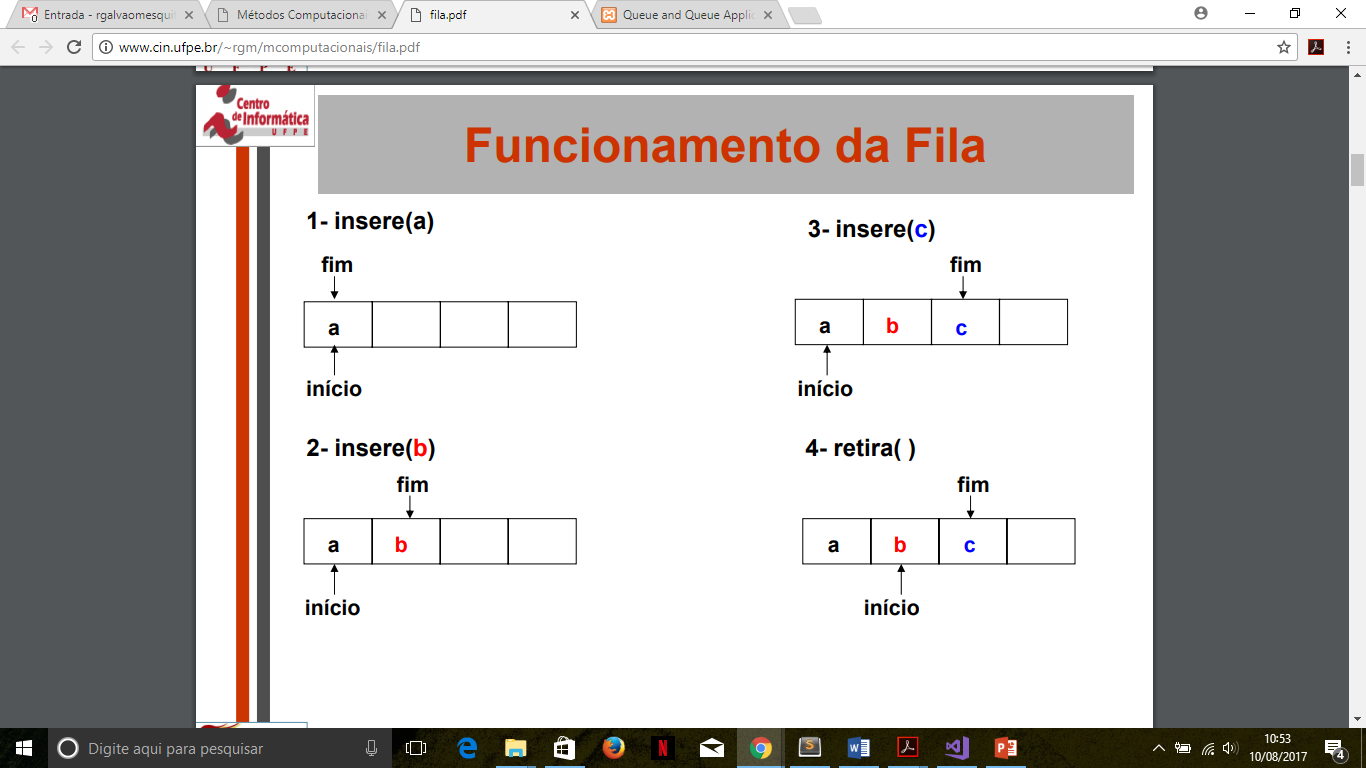 Caso implementação dinâmica seja utilizada, memória de ‘a’ deve também ser liberada
Implementação (vetor)
Elemento é sempre inserido no índice “fim”
Fim anda uma posição (próxima posição livre)
Remoção ocorre sempre no índice “início”
Início anda uma posição
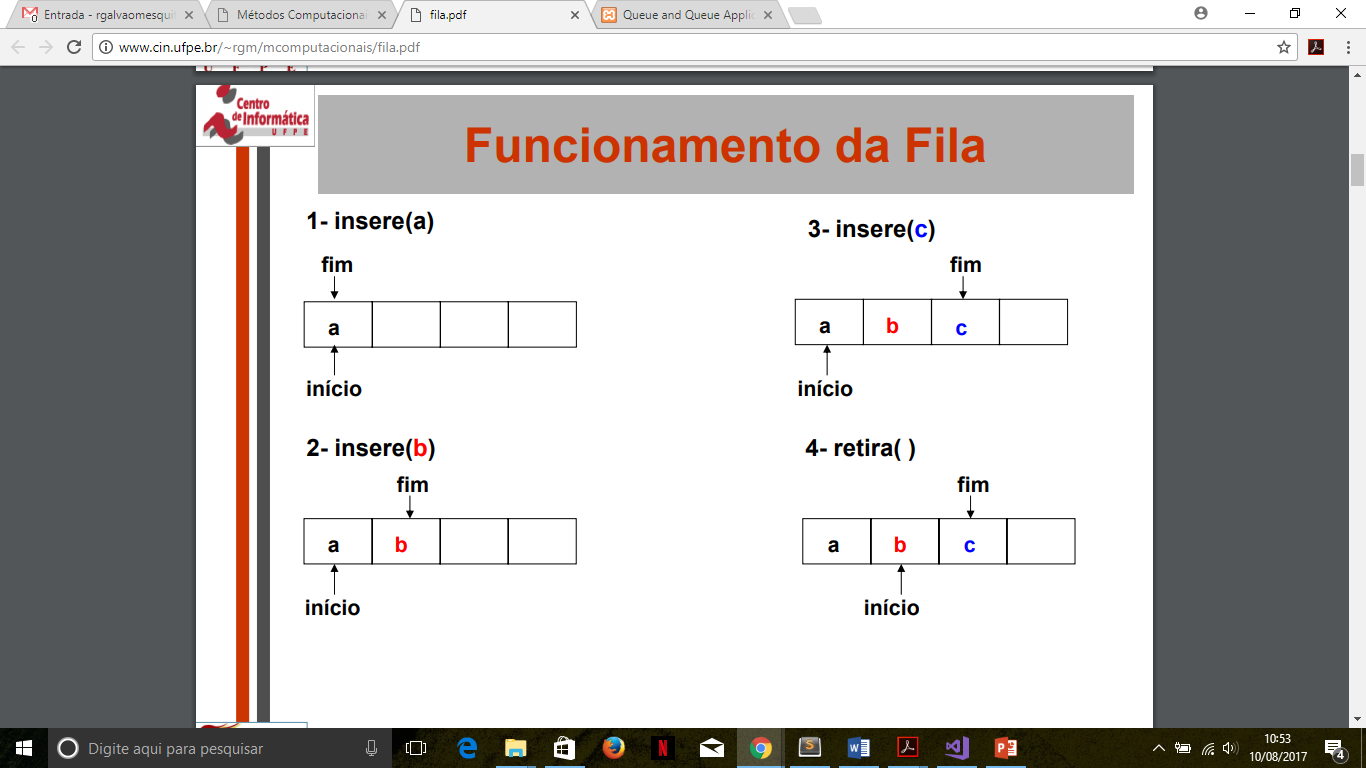 Implementação (vetor)
Problema
Desperdício de espaço
“fim” pode chegar à última posição e ainda existir espaço no início da fila
Solução: estratégia circular
Se a última posição estiver ocupada e existir espaço no início, próxima inserção ocorre no início 
fim = (inicio + n)%N
Inicio: posição inicial
Fim: posição final
n: número de elementos inseridos
N: tamanho do vetor
Implementação (vetor)
Definição e criação
#define N 100

typedef struct fila {
  int inicio;
  int n_inseridos;
  float vet[N];
}Fila;

Fila* cria() {
  Fila* fila =   (Fila*)malloc(sizeof(Fila));
  fila->n_inseridos = 0;
  fila->inicio = 0;
  return fila;
}
Implementação (vetor)
Inserção
void insere(Fila* f, float valor)
{
  int fim;
  if (f->n_inseridos == N)
  {
    printf("capacidade máxima atingida! elemento nao inserido!");
    return;
  }
  fim = (f->inicio + f->n_inseridos) % N;
  f->vet[fim] = valor;
  f->n_inseridos++;
}
Implementação (vetor)
Utilitários
void libera(Fila* f)
{
  free(f);
}
int fila_vazia(Fila* f)
{
  return f->n_inseridos == 0;
}
void imprime(Fila* f)
{
  if (fila_vazia(f))
  {
    printf("fila vazia!");
    return;
  }
  printf("\n");
  for (int i = 0; i < f->n_inseridos; i++)
    printf("%f ",f->vet[(f->inicio+i)%N]);
}
Implementação (vetor)
Remoção
void remove(Fila* f)
{
  if (fila_vazia(f))
  {
    printf("fila vazia!");
    return;
  }

  if (f->inicio == N - 1)
    f->inicio = 0;
  else
    f->inicio++;
  f->n_inseridos--;
}
Implementação (Lista Encadeada)
typedef struct fila {


}Fila;
typedef struct lista{
  float info;
  struct lista* prox;
}Lista;
Lista* inicio;
  Lista* fim;
inicio
fim
info
info
info
prox
prox
prox
Implementação (Lista Encadeada)
Fila* cria()
{
   Fila* fila = (Fila*)malloc(sizeof(Fila));
   fila->inicio = NULL;
   fila->fim = NULL;
   return fila;
}
int fila_vazia(Fila* f)
{
   if (f == NULL) 
      return true;
   return (f->inicio == NULL);
}
Implementação (Lista Encadeada)
Inserção
void inserir(Fila* f, float valor)
{
   Lista* novo = (Lista*)malloc(sizeof(Lista));
   novo->info = valor;
   novo->prox = NULL;

   if (fila_vazia(f))
      f->inicio = novo;
   else
      f->fim->prox = novo;

   f->fim = novo;
}
Implementação (Lista Encadeada)
Remoção
void remover(Fila* f)
{
  Lista* aux;
  if (fila_vazia(f))
  {
    printf("\nRemoção não realizada. Lista vazia!");
    return;
  }
  aux = f->inicio;
  f->inicio = aux->prox;
  if (f->inicio == NULL)
    f->fim = NULL;
  free(aux);
}
Implementação (Lista Encadeada)
Liberando memória
void libera(Fila** f)
{
  if (fila_vazia(*f))
    return;
  Lista* var = (*f)->inicio;
  while (var != NULL)
  {
    Lista* aux = var->prox;
    free(var);
    var = aux;
  }
  free(*f);
  (*f) = NULL;
}
Implementação (Lista Encadeada)
Impressão
void imprime(Fila* f)
{
  if (fila_vazia(f))
  {
    printf("\nfila vazia!");
    return;
  }
  printf("\n");
  for (Lista* var = f->inicio; var != NULL; var = var->prox)
    printf("%f ", var->info);
}
Implementação (Lista Encadeada)
Testando código
inserir(f, 2.13);
  imprime(f);
  //2.9 2.10 2.13
  remover(f);
  inserir(f, 2.14);
  remover(f);
  imprime(f);
  //2.13 2.14
  libera(&f);
  getchar();
  return 0;
}
int main()
{
  Fila* f = cria();
  inserir(f, 2.0);
  inserir(f, 2.3);
  inserir(f, 2.8);
  imprime(f); 
  //2 2.3 2.8
  remover(f);
  imprime(f);
  //2.3 2.8
  libera(&f);
  imprime(f);
  //fila vazia
  f = cria();
  inserir(f, 2.9);
  inserir(f, 2.10);
Exercícios
Crie sua própria implementação de Fila utilizando uma lista encadeada com as funcionalidades apresentadas nesta aula
Escreva um programa em C para mostrar como uma fila pode ser implementada por meio de duas pilhas.
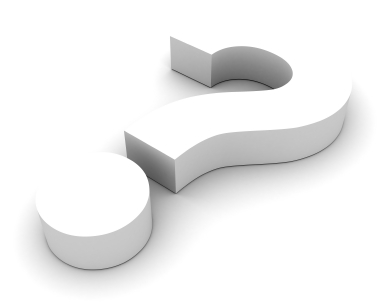